TISA + CTE Direct Funding
[Speaker Notes: 9:00-10:00 a.m.

Printed materials: 
*Law
*Draft Rules

Post-its
*CTE aspects of law
*CTE related of rules
*Guidance items
*PD Items]
Key Definitions
TISA | 49-3-104
Rules | 0520-12-05-.02
(4) Career and technical program
(8) Direct allocation
(10) Economically disadvantaged
(17) Postsecondary readiness assessment
(6) Career and Technical Program
(12) Direct Allocation
(16) Economically Disadvantaged
(26) High Wage Occupations
(27) In Demand Occupations
(38) Postsecondary Readiness Assessment
(51) Wage-Earning Potential
Data Collection, Calculations | 0520-12-05-.10
Collection – (1)(c)2 
Students in Career and Technical Programs: 
Program of Study by Student
Course Membership

Calculation – (2)
(b) For the purpose of calculating Direct Allocations:  
Students in Career and Technical Programs:  
	(i) List of all approved Career and Technical Programs by level; and  
	(ii) Course listing by Career and Technical Program, including alignment to first, second, third, or fourth year.
TISA
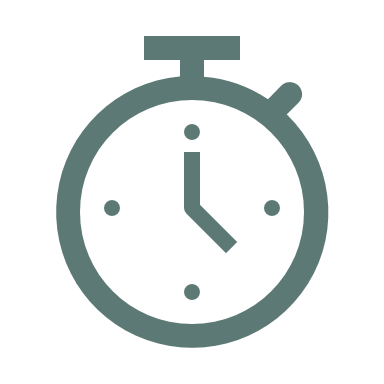 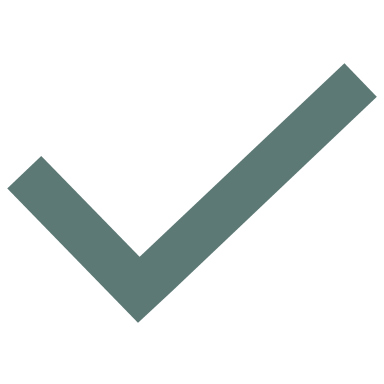 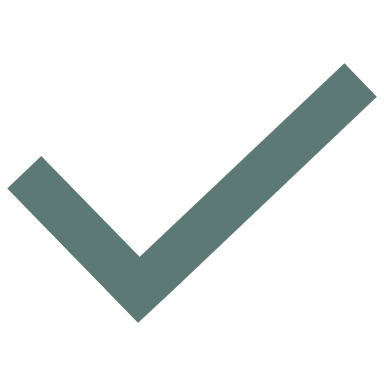 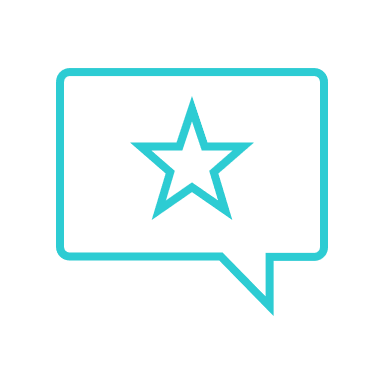 Professional Development
TCA
Rules
Guidance
2022 Public Chapter 966, signed into law on May 2, 2022 by Governor Bill Lee ammended Tennessee Code Annoted, Title 49, Chapter 3, Part 1 to replace the basic education program (BEP) as the system for fuding education for the public schools, K-12 beginning with the 2023-24 school year.
Required by the law to define specific aspects of TISA such as ULN categories, Direct Allocation amounts, and Student Outcome dollars. 

Draft rules are open for public comment until Tuesday, August 2, 2022.
Once rules are approved, guidance documents will be released to provide direction on the implementation of the rules into practice.
Professional development will be available to help districts with a variety of strategic decisions regarding implementation of the new funding formula.
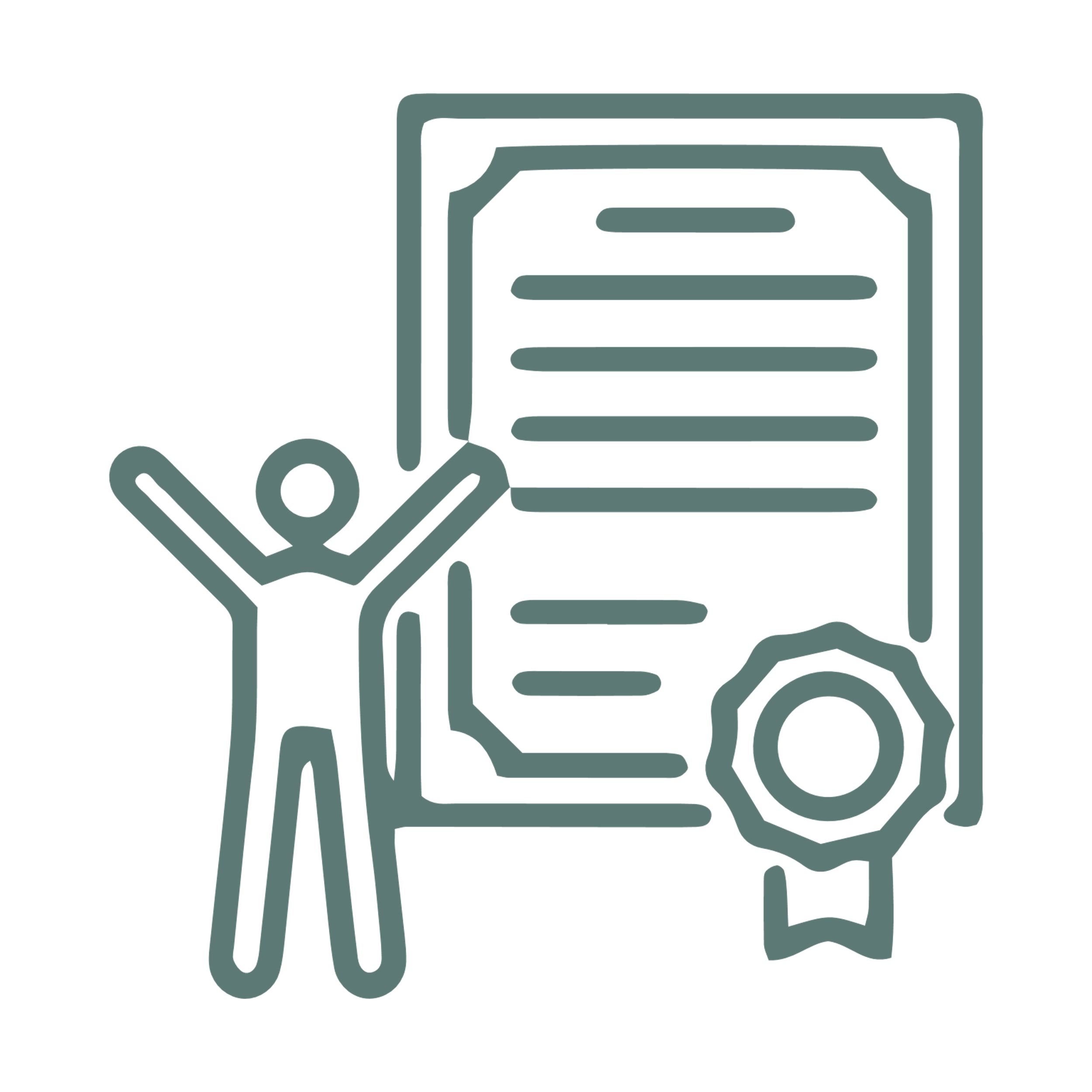 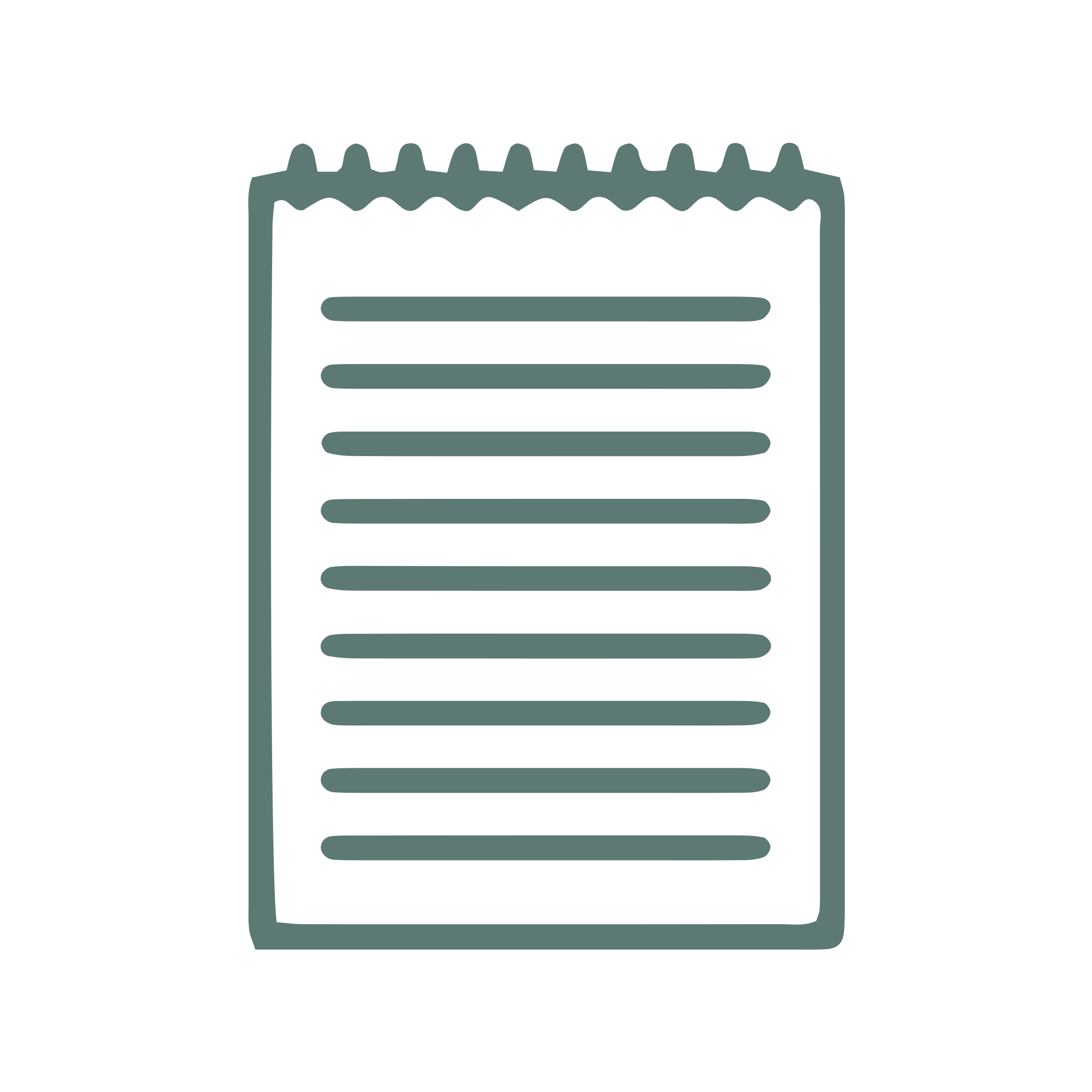 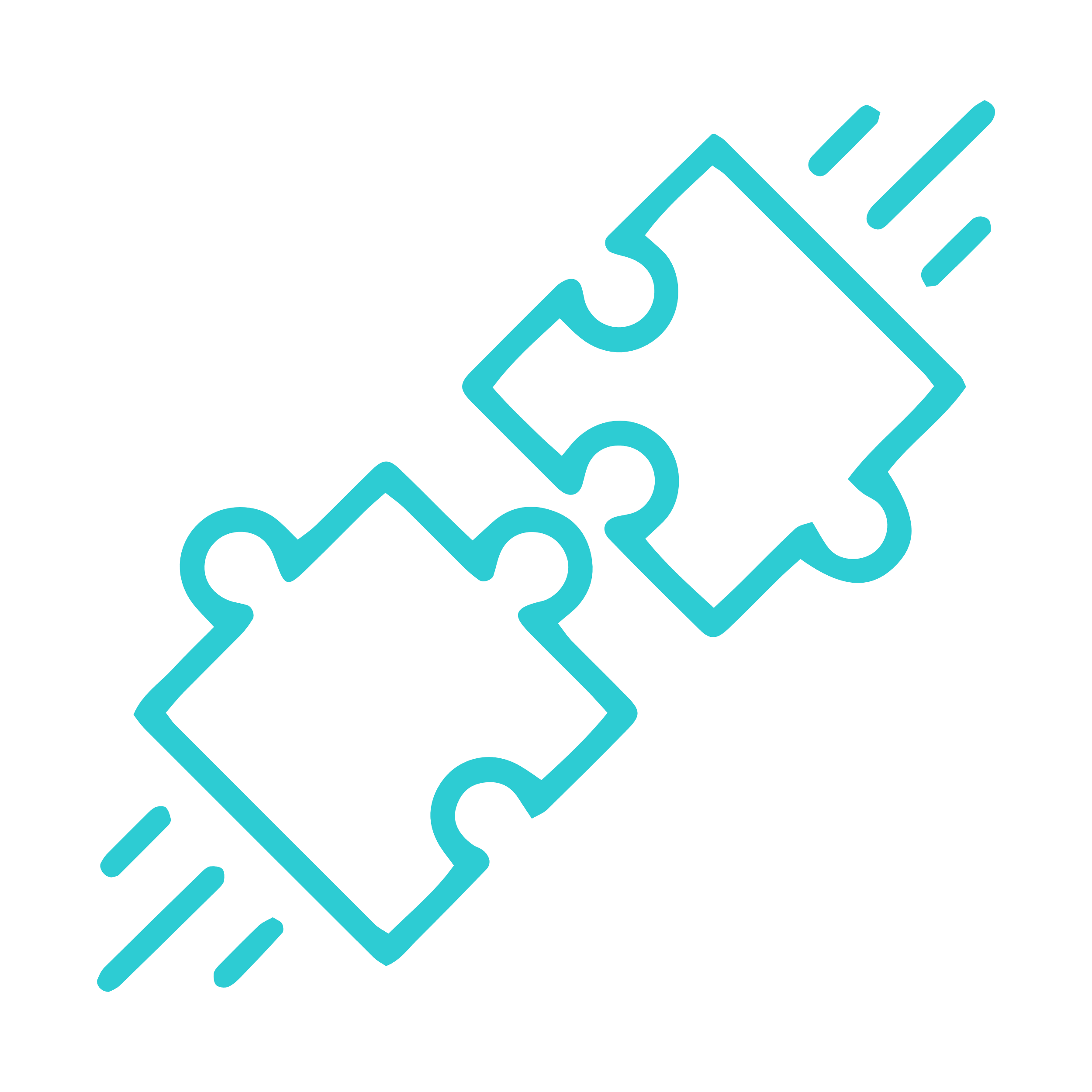 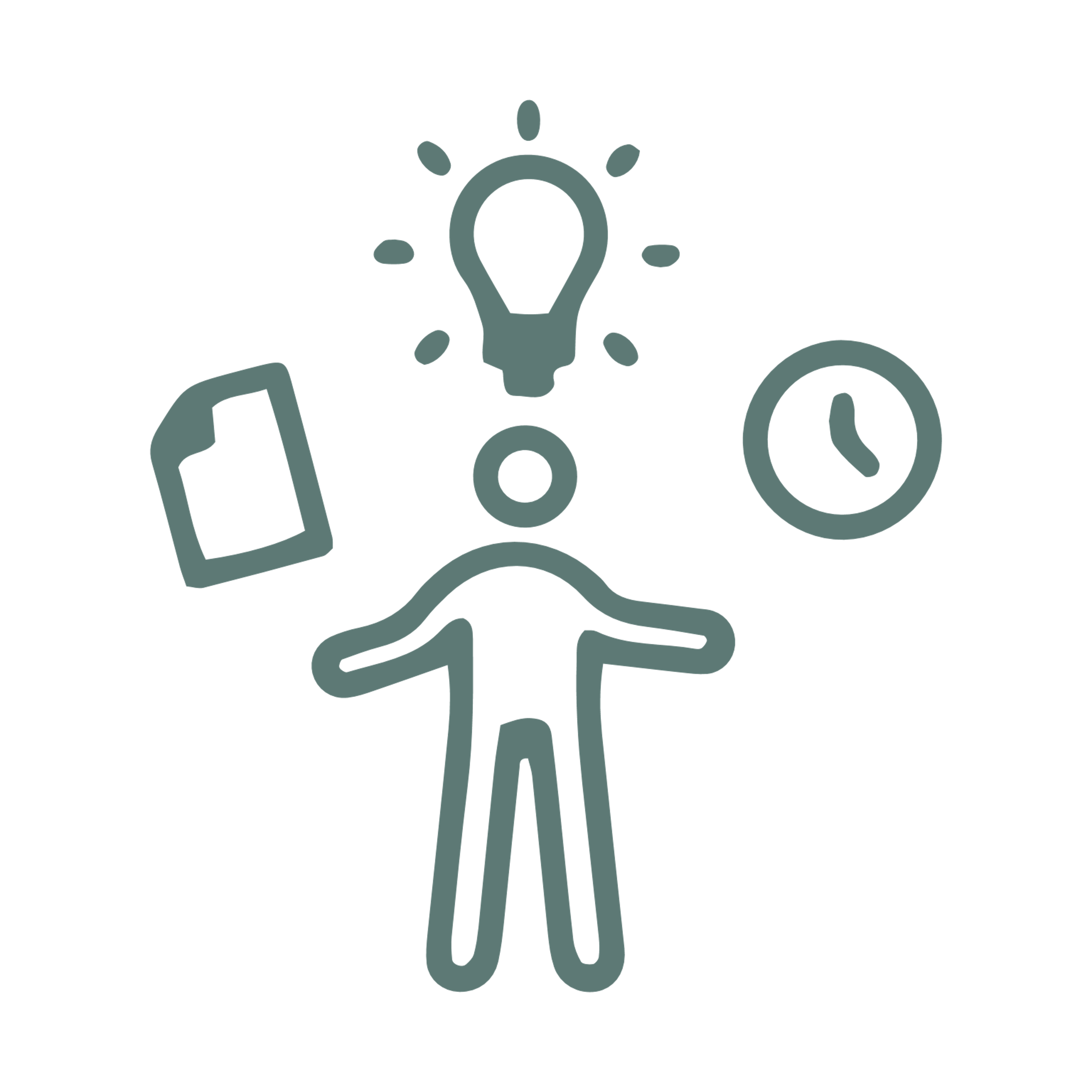 01
02
03
04
TISA Guidance for CTE Direct Allocations
Program of Study Details
Aligned occupations with denoting high-wage and/or in-demand status
Math used to generate value for program of study
Cut scores for Level 1, Level 2, and Level 3
Identification of additional resources needed
Resources required to implement
Resources required to sustain
Program of study level
Course funding matrix
Course code listing
Sample
Sample direct
allocation amounts


Sample district
data



How much is generated for the district?
$23,000